วันที่ 23  มีนาคม 2564  เวลา  08.00 น.  ณ  ห้องประชุมสำนักงานส่งเสริม
การปกครองท้องถิ่นจังหวัดยโสธร ชั้น 2  ศาลากลางจังหวัดยโสธร  นายสมยศ  นามพุทธา  
ท้องถิ่นจังหวัดยโสธร  เป็นประธานการประชุม   พร้อมด้วยผู้อำนวยการกลุ่มงาน  / หัวหน้าฝ่าย
ร่วมประชุม Morning Brief  เพื่อติดตามงานนโยบายเร่งด่วนที่สำคัญ
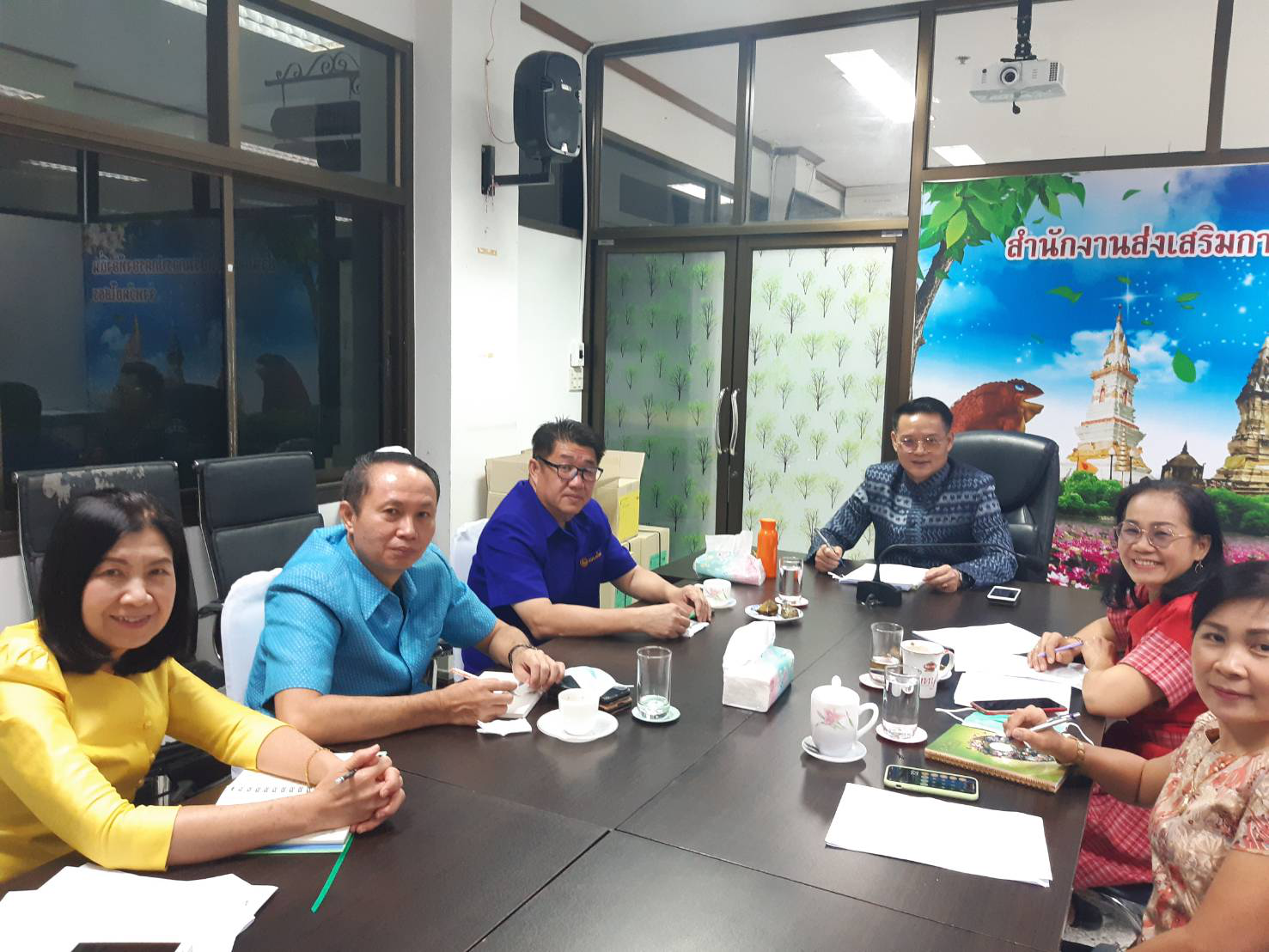 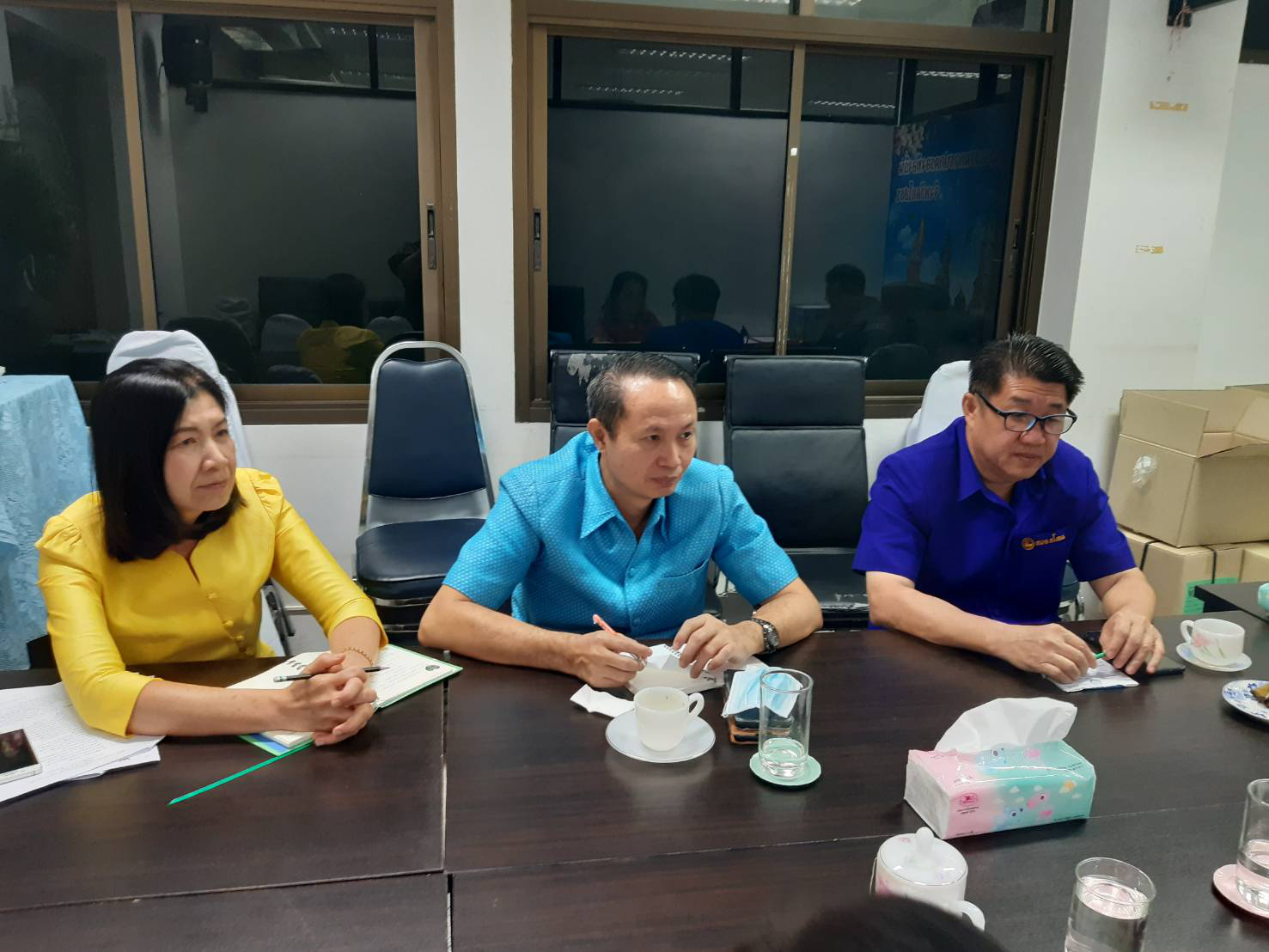 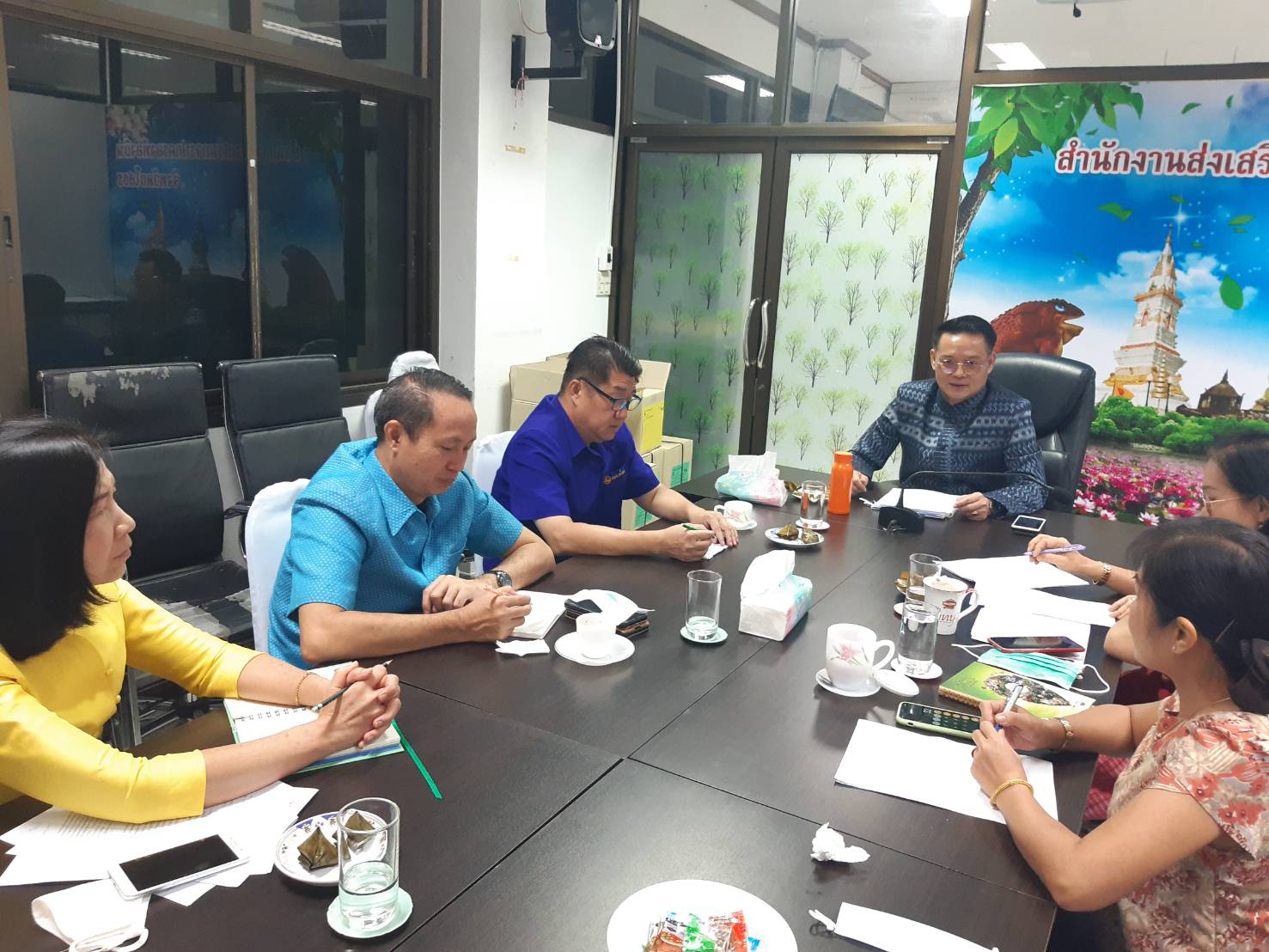